Технологические карты6 класс
Тема урока: «Опиливание заготовок из сортового проката»
Составил: 
учитель технологии высшей
квалификационной категории
МКОУ Светлоярской СОШ
№2 им. Ф. Ф. Плужникова 
Трофимов В. П.
Технологическая карта № 1:
«Изготовление оконного угольника».
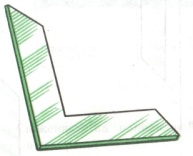 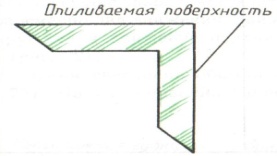 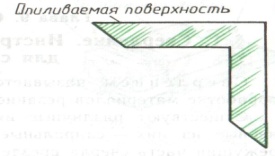 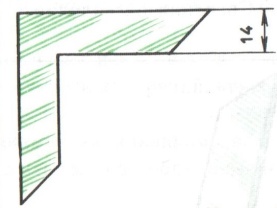 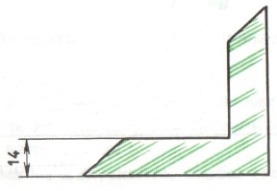 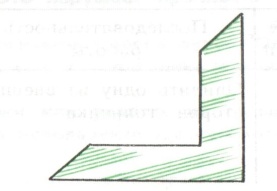 Технологическая карта № 2:«Изготовление подвеса для полочек»
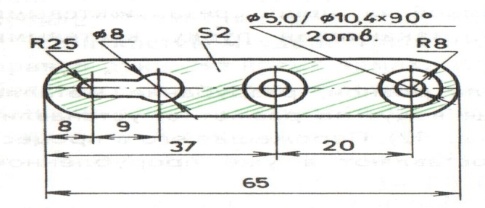 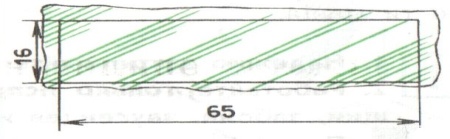 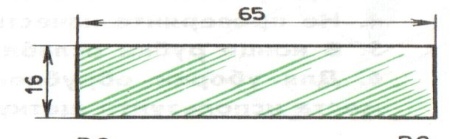 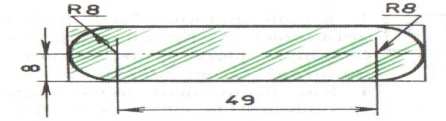 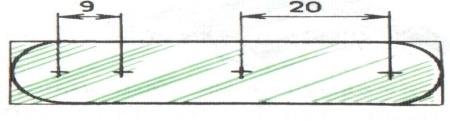 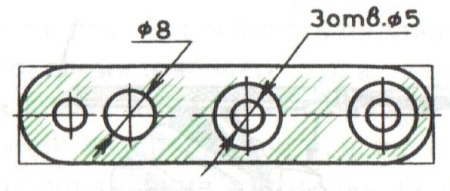 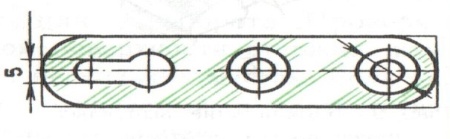 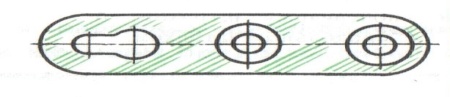 Технологическая карта №3:«изготовление подвеса для плакатов»
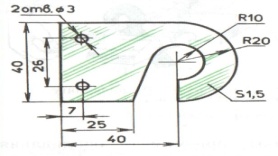 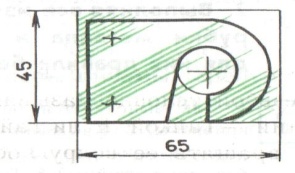 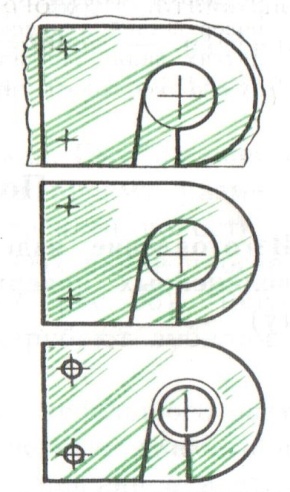 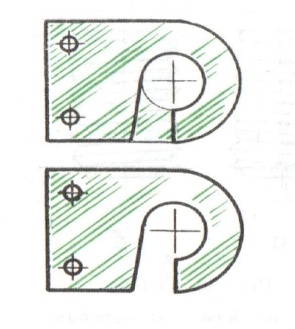 Технологическая карта № 4: «Изготовление угольника слесарного»
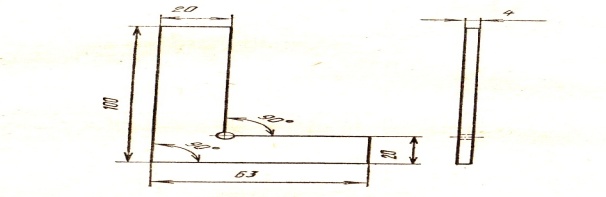 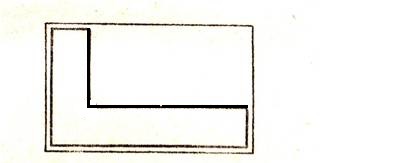 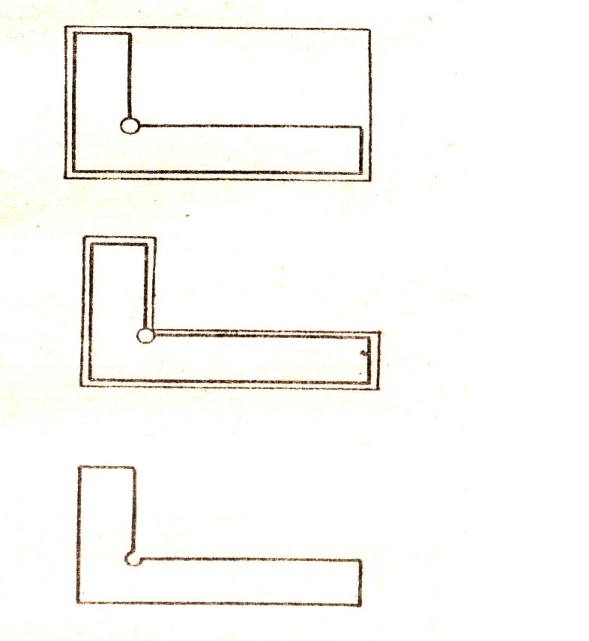 Технологическая карта №5:«Изготовление подвески»
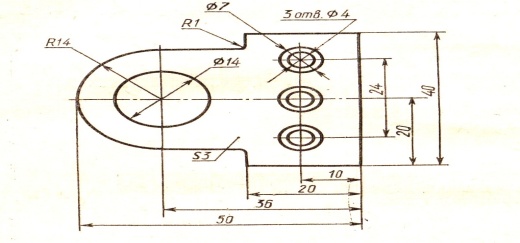 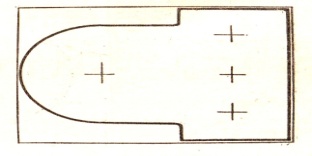 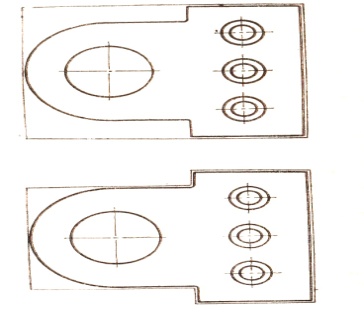 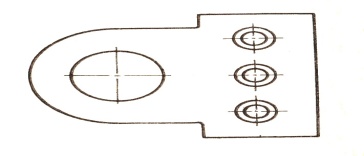 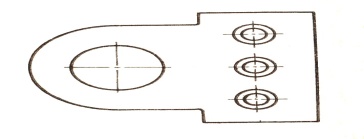 Используемые ресурсы:
Учебник «Технология» В. Д. Симоненко; 4-е изд. М.; Вентана-Граф, 2013
Лабораторно-практические работы по техническому труду; В. А. Перов; М. «Просвещение», 1983
Учебные задания по труду Н. Ф. Якубин, М. «Просвещение» 1991
Технология обработки металлов, Б. М. Муравьев, М. «Просвещение» 2002